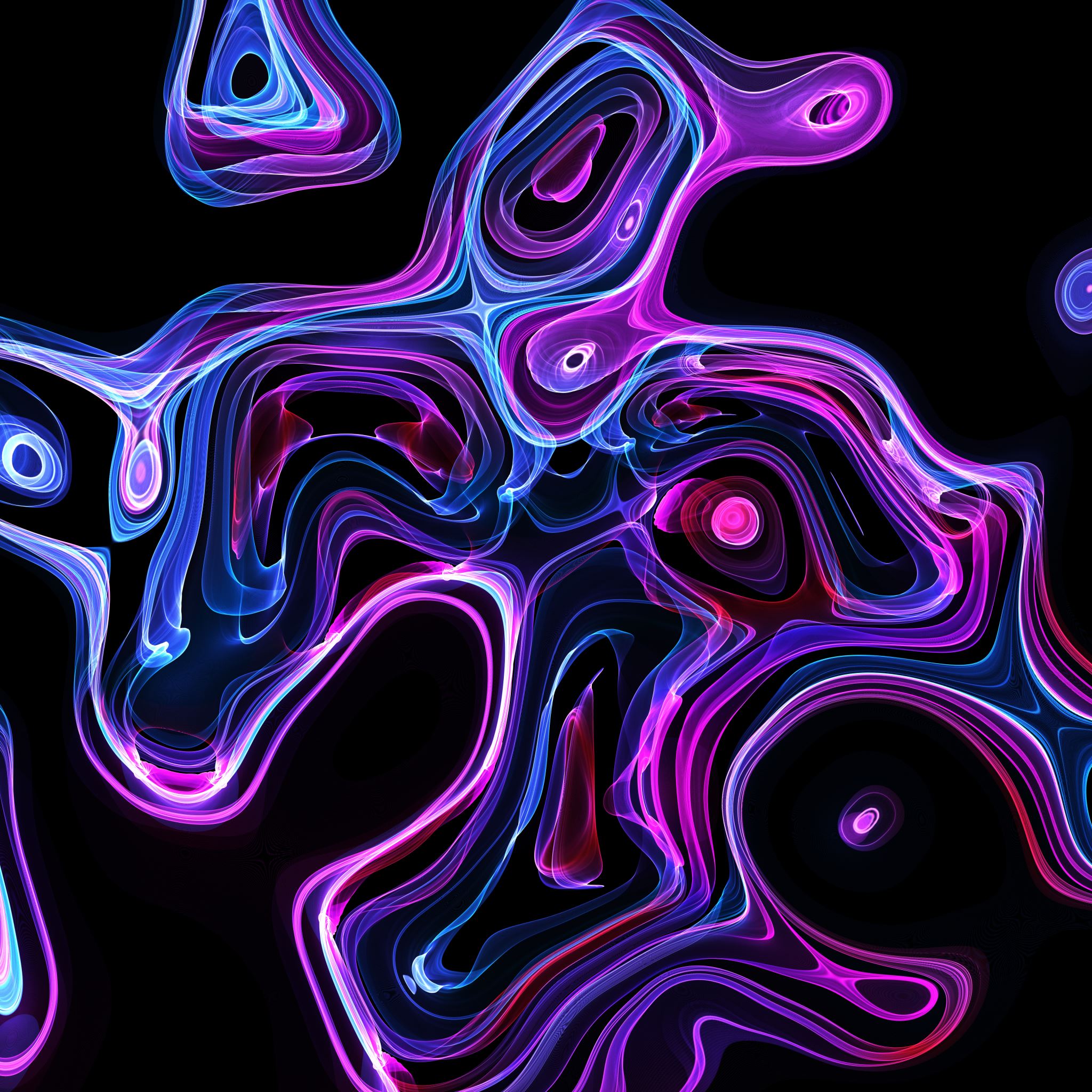 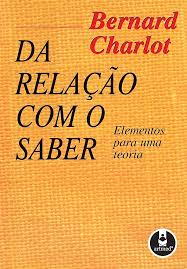 DA RELAÇÃO COM O SABER
PROBLEMÁTICA E O CAMPO DE REFERÊNCIAS EMPÍRICAS
Por que será que certos alunos fracassam na escola? 
Por que será que esse fracasso é mais frequente entre famílias de categorias sociais populares do que em outras famílias?
 Mais ainda: por que será que certas crianças dos meios populares alcançam, apesar de tudo, sucesso em seus estudos, como se elas conseguissem esgueirar-se pelos interstícios estatísticos? (Charlot, 2000, p. 9).
INVENTÁRIOS DE SABER
Os instrumentos de pesquisa utilizados foram os inventários de saber, acompanhados de entrevistas semidirigidas aprofundadas. Esses inventários, apresentados de forma escrita, constituíram uma espécie de balanço dos saberes que, segundo os auto res, no contexto geral daquilo que os jovens aprenderam na vida, fazia mais sentido para eles.A questão-modelo que orientou a produção desses inventários foi: 
"Tenho ... anos. Aprendi coisas em casa, na cidade, na escola e em outros lugares. O que para mim é importante em tudo isso? 
E agora, o que espero?"
“O que fazia sentido para os jovens naquilo que aprenderam e suas escolhas constituem o que interessou aos pesquisadores. Esses inventários assumiram as mais variadas formas de textos escritos: de algumas linhas a uma página, relatos longos, acompanhados de argumentações gerais sobre o saber que chegaram a três ou quatro páginas” (Charlot, 1996, p. 51).
CONCEITOS CHAVES
A relação com o saber, com o aprender e com a escola;
Os conceitos constitutivos desse quadro teórico encontram-se no seguinte entrelaçamento: 
Distinção entre informação, conhecimento - defende que os diversos objetos do aprender implicam em diferentes tipos de atividades do sujeito.
O conceito de relação com o saber ocupa lugar central na discussão - a noção de relação é entendida como conjunto de significados e espaço de atividades do sujeito, inscritos num tempo. 
Mobilização, atividade e sentido, emergem como noções centrais da relação com o saber e a problemática da mobilização na escola é trabalhada na perspectiva de distintas formas de relação com o saber e aprender.
Estabelece-se uma hipótese de que parte importante das condições de possibilidade de sucesso e mobilização escolares, sobretudo em meios populares, é constituída exterior e anteriormente à experiência escolar; como a produção de significados que se atribui à escola e à escolarização produzida no contexto da história das famílias.
“a clássica problemática do fracasso escolar situam-se num "campo saturado de teorias construídas e opiniões de senso comum " (p. 9), procuram abordá-la de uma forma nova.
 Assim, desenvolvem críticas contundentes às abordagens disponíveis, sobretudo às teorias da reprodução, e propõem novas perspectivas de análise em termos de relação com o saber e com a escola.
 Contrapondo-se aos modos de entendimento da questão propostos pelas teorias da reprodução, esta abordagem privilegia "as situações, as histórias, as condutas, os discursos", assim como os processos de produção das situações de sucesso e de fracasso escolares, identificados em casos singulares (sendo singulares, não deixam de ser sociais). Ou seja, propõem uma "leitura positiva" do fenômeno, "que é, antes de tudo, uma postura epistemológica e metodológica" (Chariot, 2000, p. 30).
LEITURA POSITIVA
Praticar uma leitura positiva não é apenas, nem fundamentalmente, perceber conheci mentos adquiridos ao lado das carências, é ler de outra maneira o que é lido como falta pela leitura negativa. Assim, ante um aluno que fracassa num aprendizado, uma leitura negativa fala em deficiências, carências, lacunas (...), enquanto que uma leitura positiva se pergunta "o que está ocorrendo", qual a atividade implementada pelo aluno, qual o sentido da situação para ele (...), etc. A leitura positiva busca compreender como se constrói a situação de um aluno que fracas sa em um aprendizado e, não, "o que falta" para essa situação ser uma situação de alu no bem sucedido" (Chariot, 2000, p.30).
O conceito de relação com o saber
"Chamo relação com o saber o conjunto de imagens, de expectativas e de juízos que concernem ao mesmo tempo ao sentido e à função social "do saber e da escola, à disciplina ensinada, à situação de aprendizado e a nós mesmos" (Charlot, 2000, p. 80).
Mobilização, atividade e sentido: dimensões centrais da noção de relação com o saber
Essas três dimensões da relação com o saber - mobilização, atividade e sentido - se interpenetram no processo de escolarização: "para haver atividade, a criança deve mobilizar-se; para que se mobilize, a situação deve apresentar um significado para ela" (Chariot, 2000, p. 54).
"Mobilizar-se é pôr-se em movimento", é acionar recursos; é tanto preliminar à ação, quanto seu primeiro momento. Utilizando-se de uma imagem de situação de guerra, o autor afirma que a mobilização não é a guerra, mas a proximidade da entrada nela (Chariot, 2000, p. 55). 
O conceito de mobilização aponta, por sua vez, para os conceitos de móbil e de recursos. Entende-se por móbil a razão para agir (distinguindo-se de meta, que está vin culado a resultados esperados). Recursos seriam, então, os trunfos, as forças de diferentes ordens, de que se dispõe e que são atualizados, acionados.
Sentido
A definição de sentido, nuclear nas pesquisas realizadas por Chariot e sua equipe, é inspirada em Leontiev (1975) e Rochex (1995).
 Propõe-se uma definição que considera três aspectos, dentre os quais destaca-se que é significante, ou, tem sentido, o que produz inteligibilidade sobre algo, o que aclara algo no mundo. Ou, ainda, avançando na análise, "esse sentido é um sentido para alguém que é um sujeito" (Chariot, 2000, p.56). 
Como consequência, tem-se que, necessariamente, introduzir a dimensão do desejo: "pode-se dizer que fazem sentido um ato, um acontecimento, uma situação que se inscrevam nes se nó de desejos que o sujeito é" (p. 67).
Mobilização na Escola e em Relação à Escola:
Distintas Formas de Relação com o Saber e com o Aprender
Principais figuras do aprender identificadas na pesquisa: 
	1) Aprender saberes-objetos e definidos e diferenciados 
	2) Aprender uma atividade, ou seja, capacitar-se para utilizar 	um objeto de forma pertinente, como, por exemplo, um aparelho 	eletrônico, ou dominar uma prática, como nadar ou andar de 	bicicleta. 
	3) Aprender dispositivos relacionais, como dominar uma relação, um 	aprendizado, como, por exemplo, a iniciar uma relação amorosa ou 	conviver em ambientes sociais diferentes do seu meio de 	pertencimento.